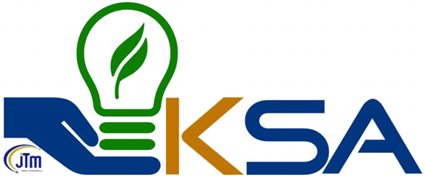 KESERAGAMAN ETIKA
Nota:

Warna di dalam kotak Tajuk Keseragaman Etika perlu diubah mengikut Warna Standard Zon; dan

Cetakan perlu dilaminate dan dipaparkan di tempat yang bersesuaian
Contoh
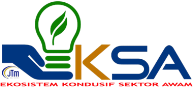 ETIKA PENGGUNAAN PANTRI
MENGIKUT WARNA STANDARD ZON
Bersama kita pastikan:

ruang makan, dapur dan sinki sentiasa bersih dan tiada sisa makanan;
peralatan kotor tidak ditinggalkan di dalam sinki;
suis peralatan elektrik seperti cerek dan microwave ditutup selepas digunakan; 
peralatan yang digunakan diletakkan kembali di tempat asal;
kerusi disusun dengan kemas selepas digunakan; dan
sampah dibuang ke dalam tong sampah yang disediakan.
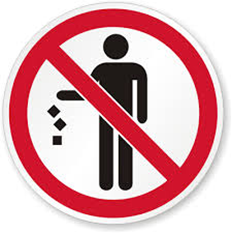 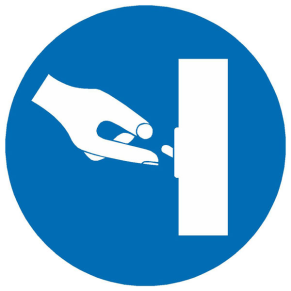 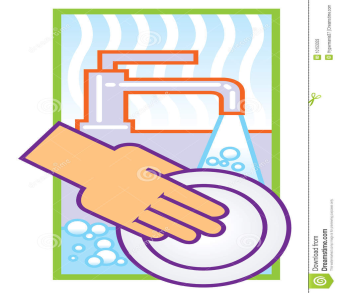 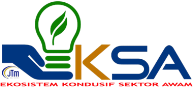 ETIKA PENGGUNAAN PANTRI
Bersama kita pastikan:

ruang makan, dapur dan sinki sentiasa bersih dan tiada sisa makanan;
peralatan kotor tidak ditinggalkan di dalam sinki;
suis peralatan elektrik seperti cerek dan microwave ditutup selepas digunakan; 
peralatan yang digunakan diletakkan kembali di tempat asal;
kerusi disusun dengan kemas selepas digunakan; dan
sampah dibuang ke dalam tong sampah yang disediakan.
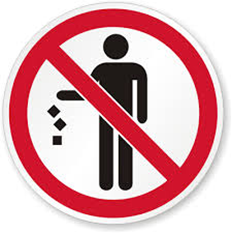 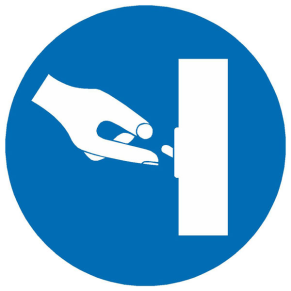 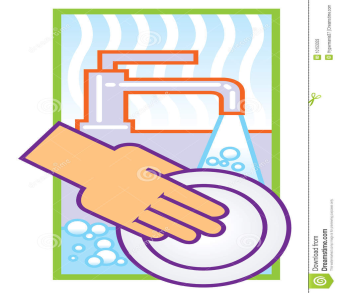